ECALDismounting Report
3 October 2022
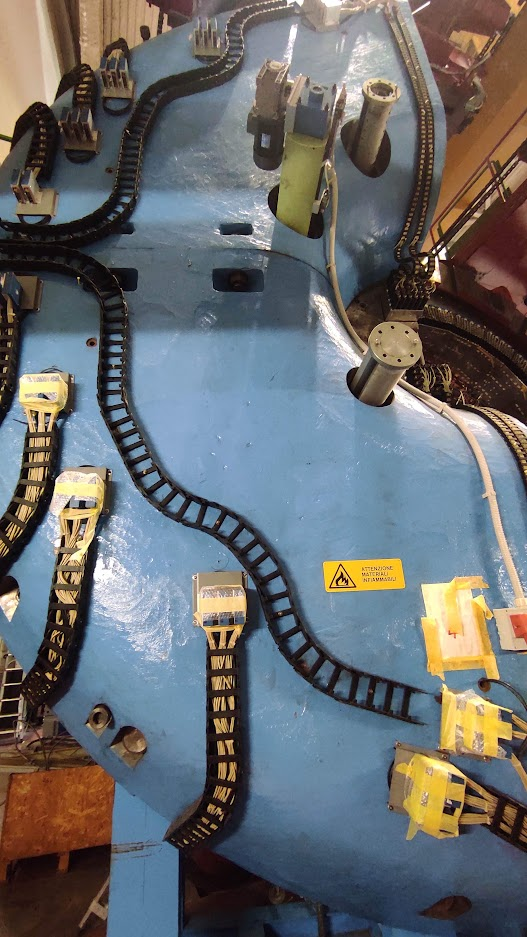 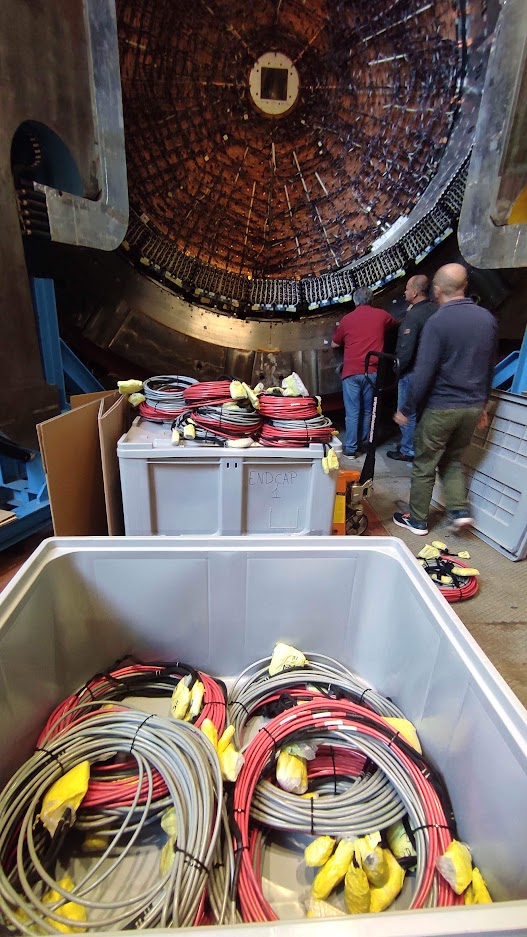 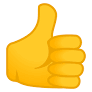 Cable removal: completed
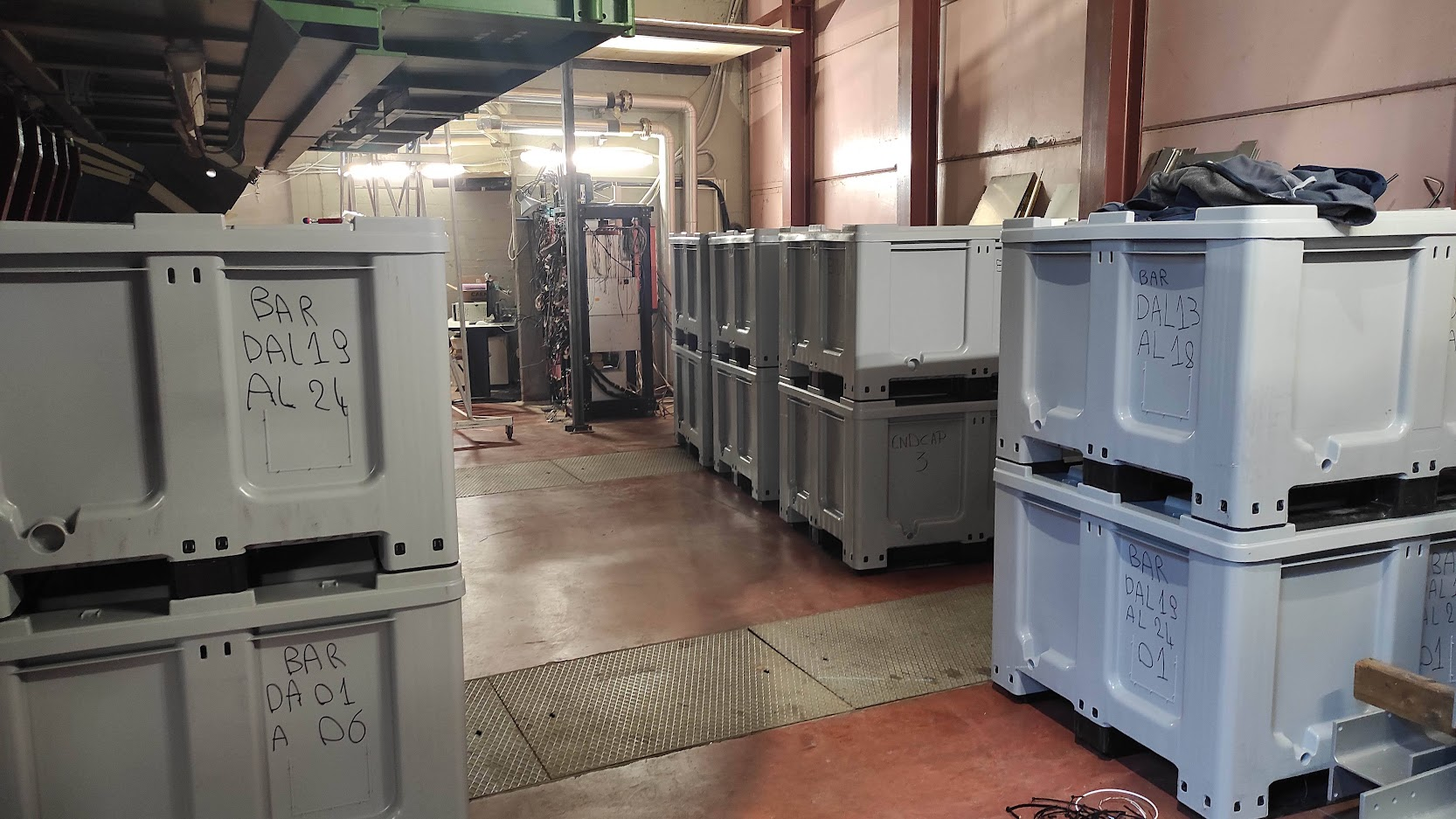 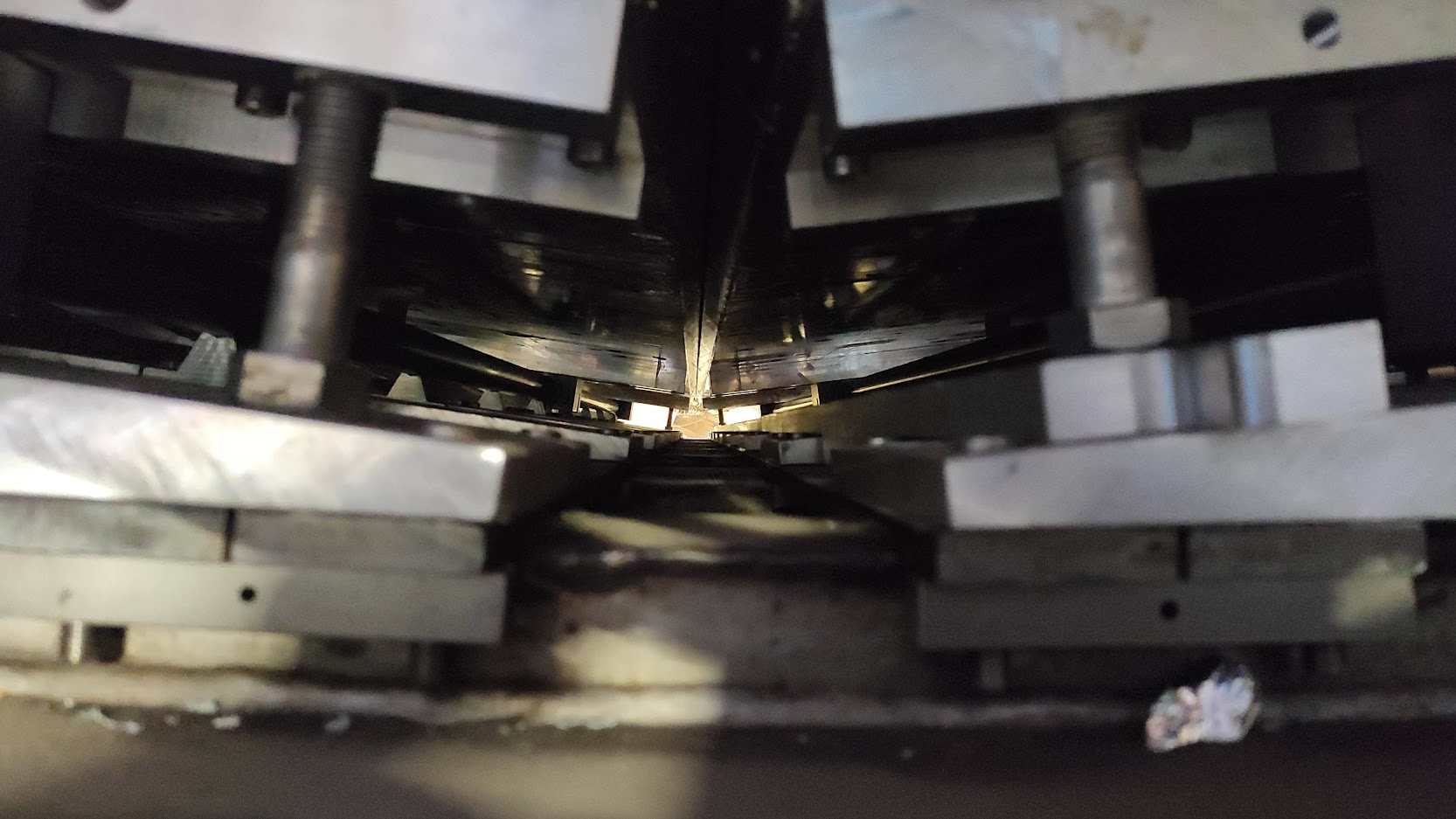 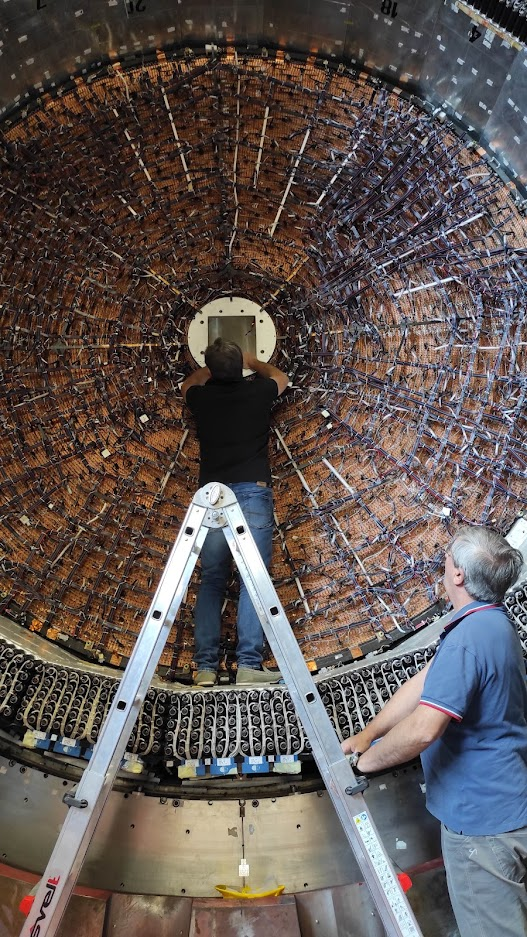 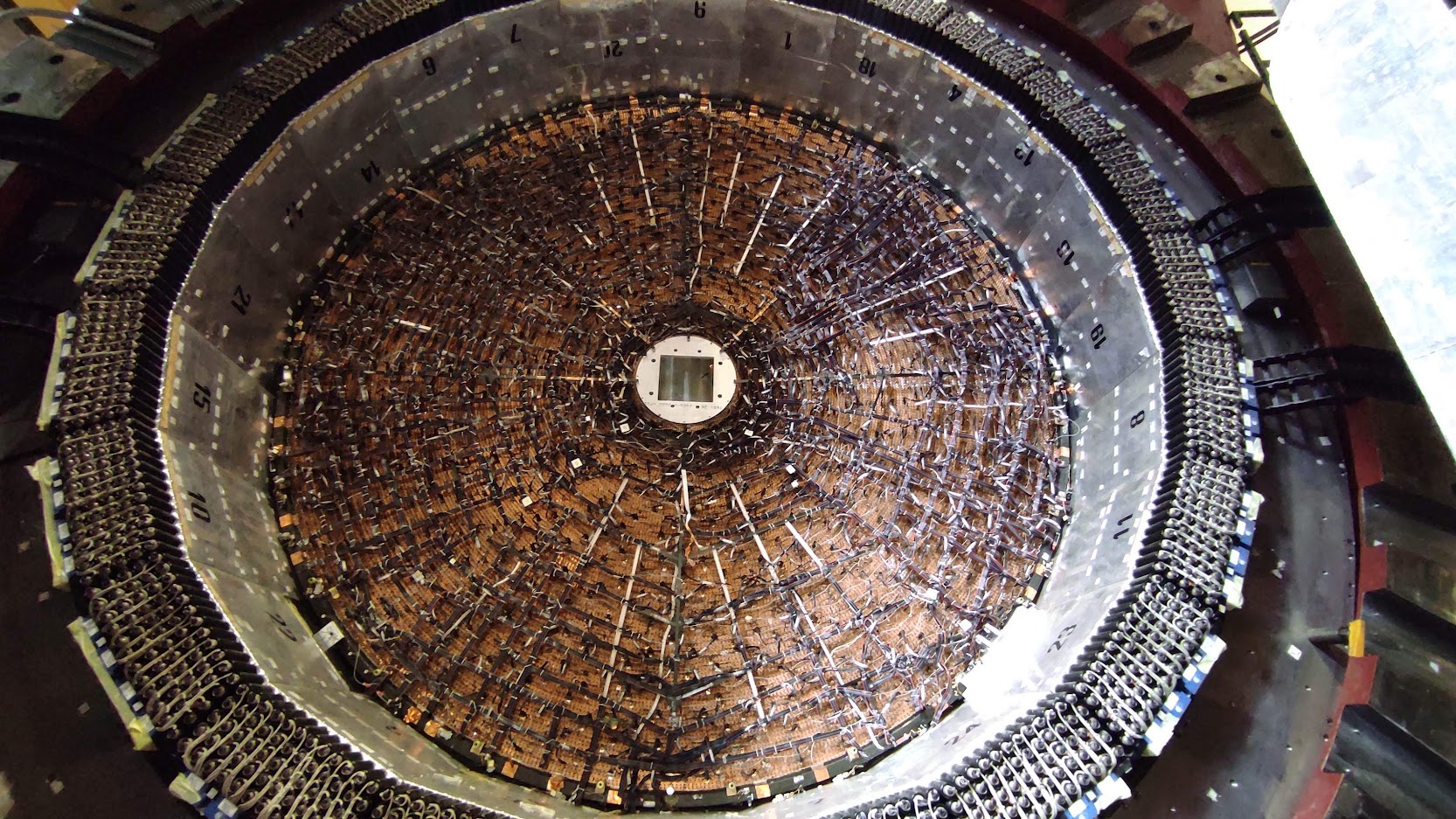 Almost ready for Drift Chamber extraction
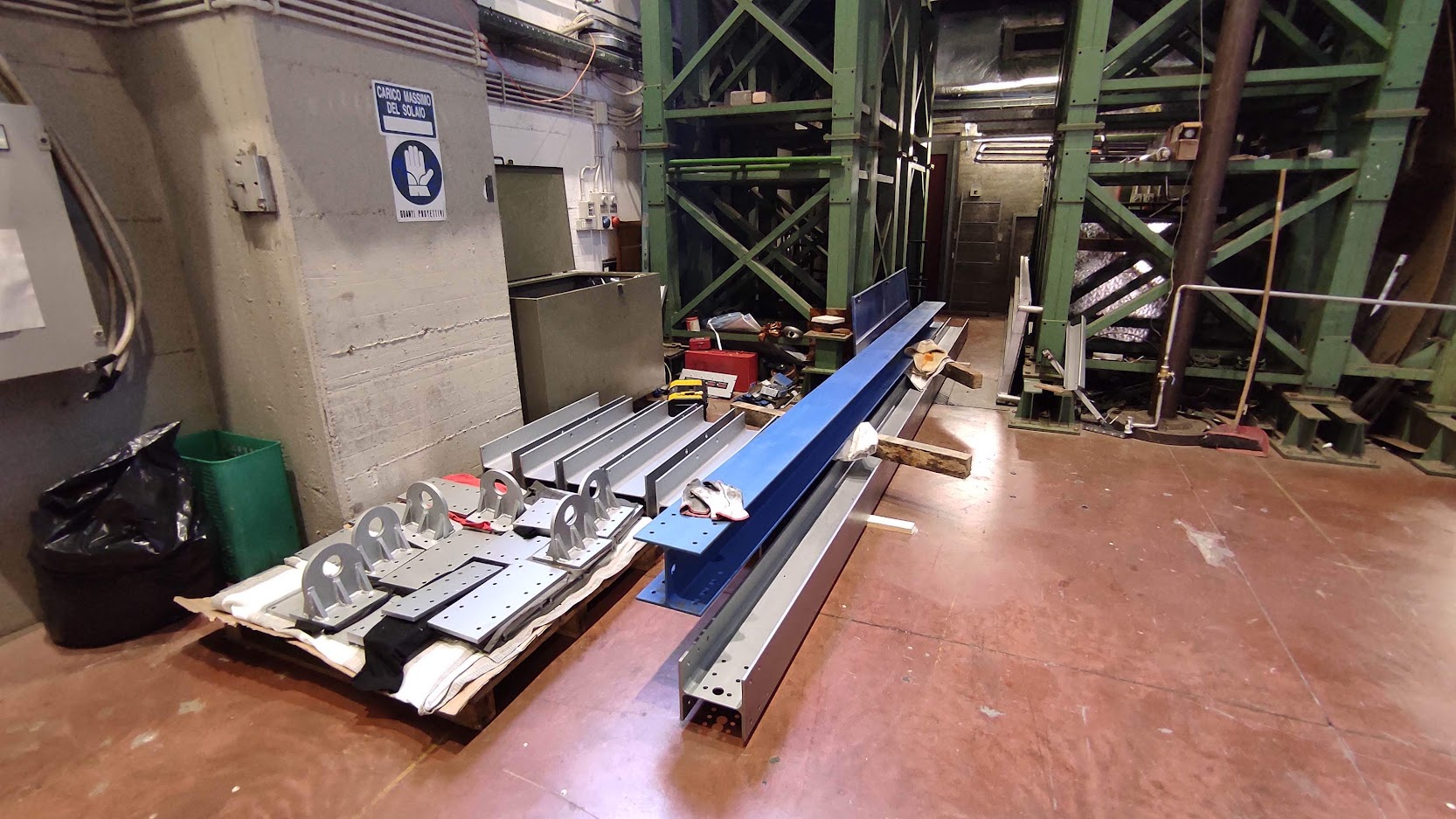 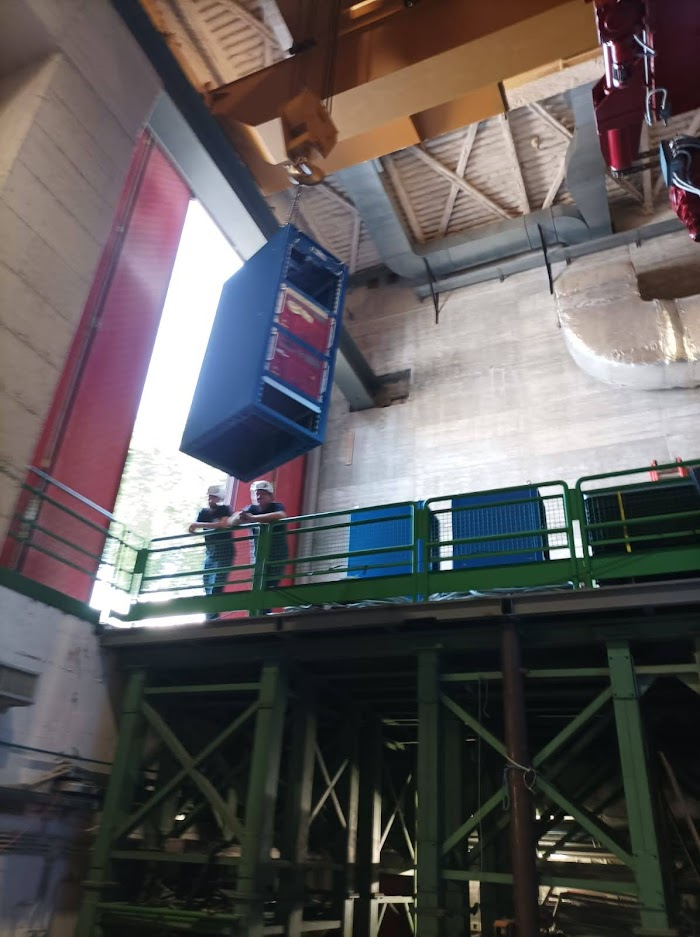 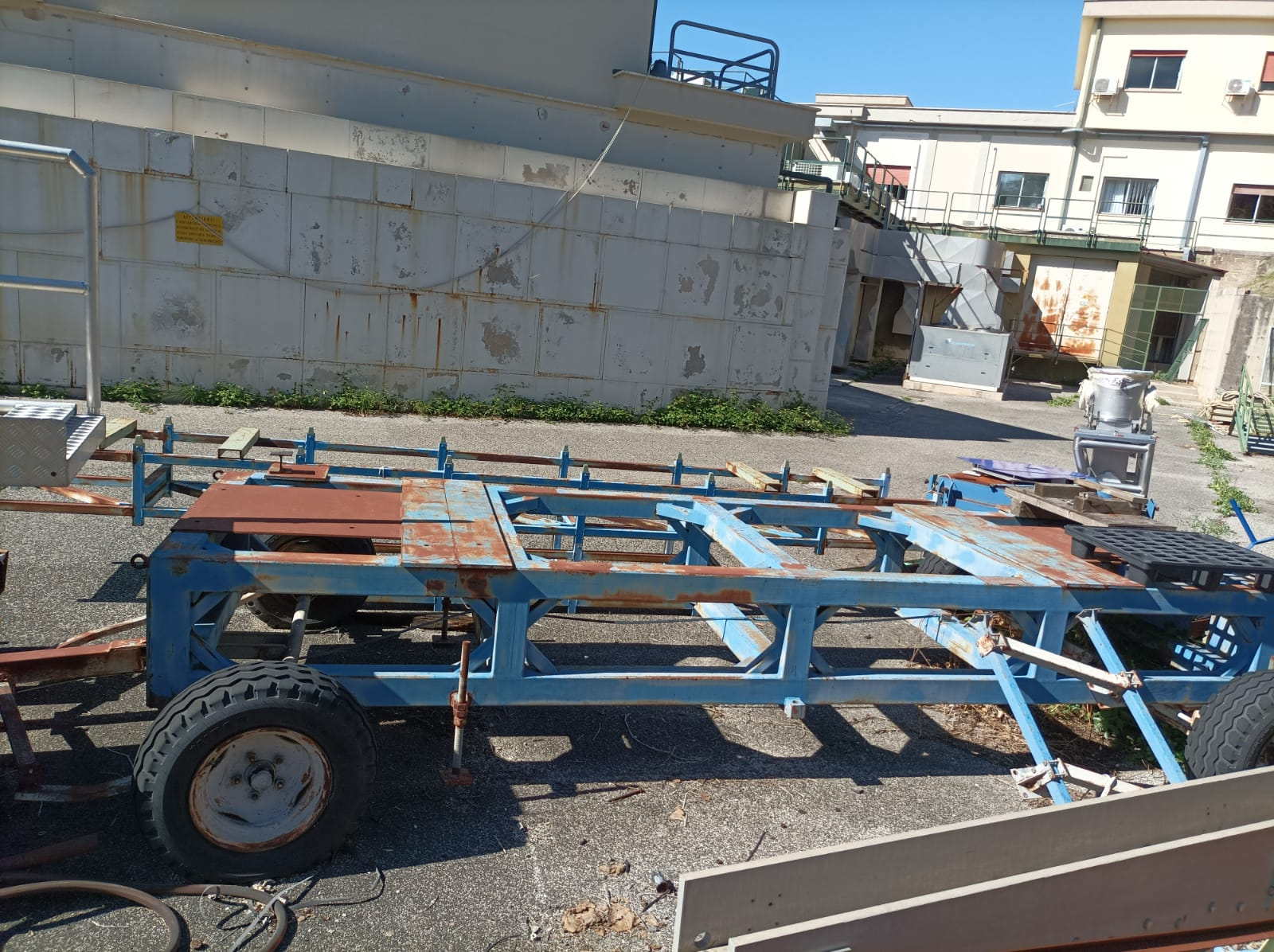 Wednesday there'll be a "test" to check clearance

To do:
Refurbishing of cart
Mechanical parts: supports, beam